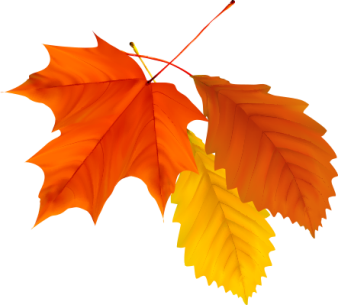 Trường Tiểu học Cự Khối
Môn : LUYỆN TỪ VÀ CÂU
LỚP BA
Tuần 32
Chủ điểm: NGÔI NHÀ CHUNG
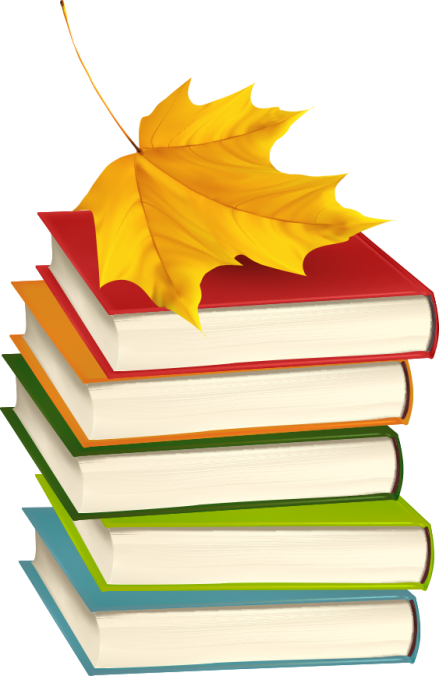 Đặt và trả lời câu hỏi Bằng gì?
Dấu chấm, dấu hai chấm
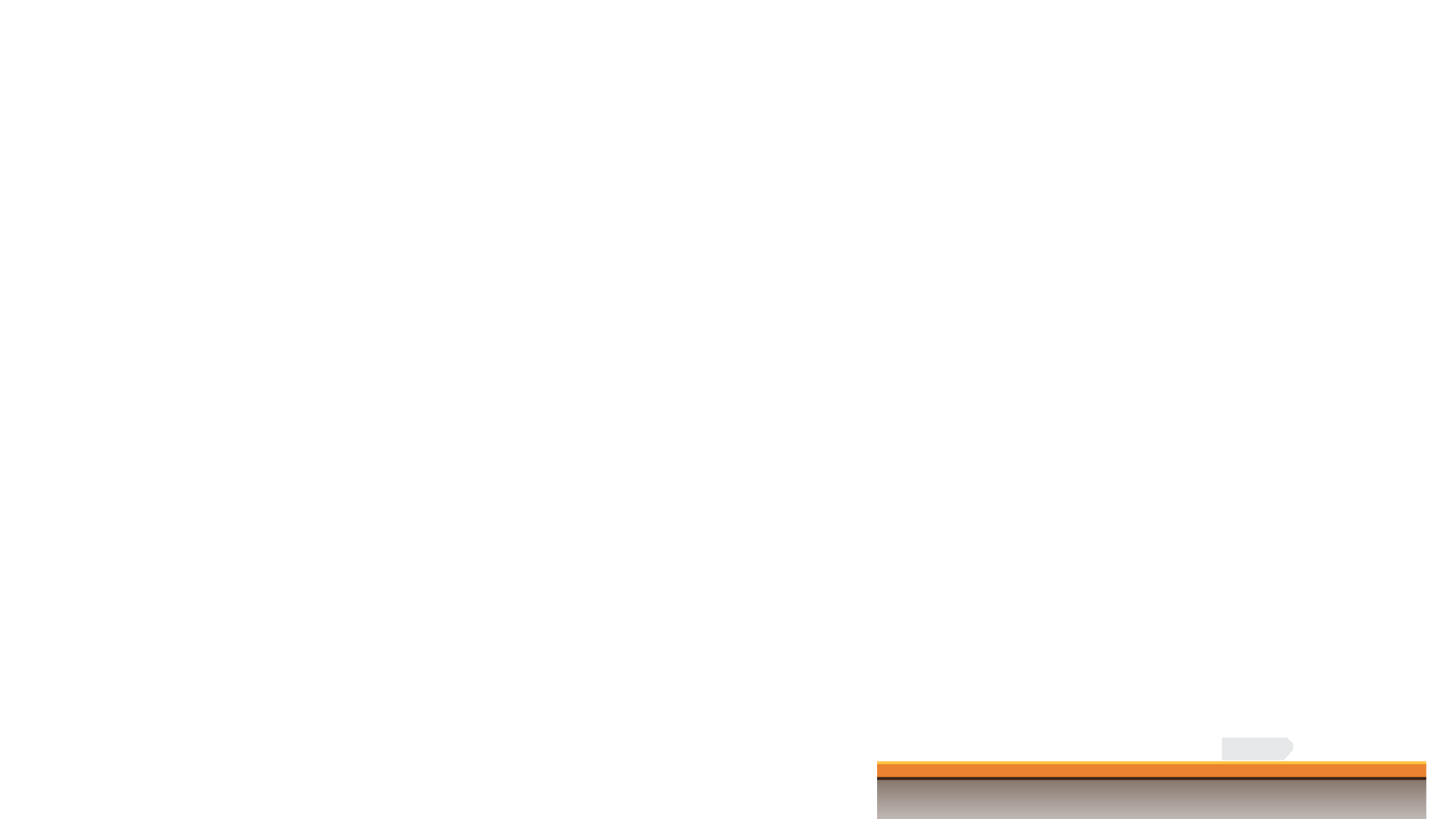 Tiết 32: Đặt và trả lời câu hỏi Bằng gì?
     Dấu chấm, Dấu hai chấm
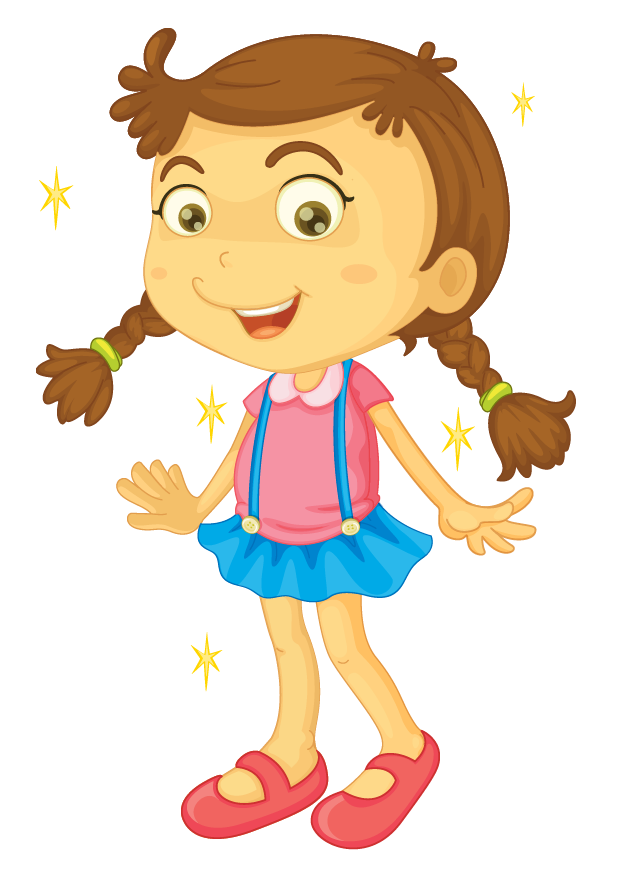 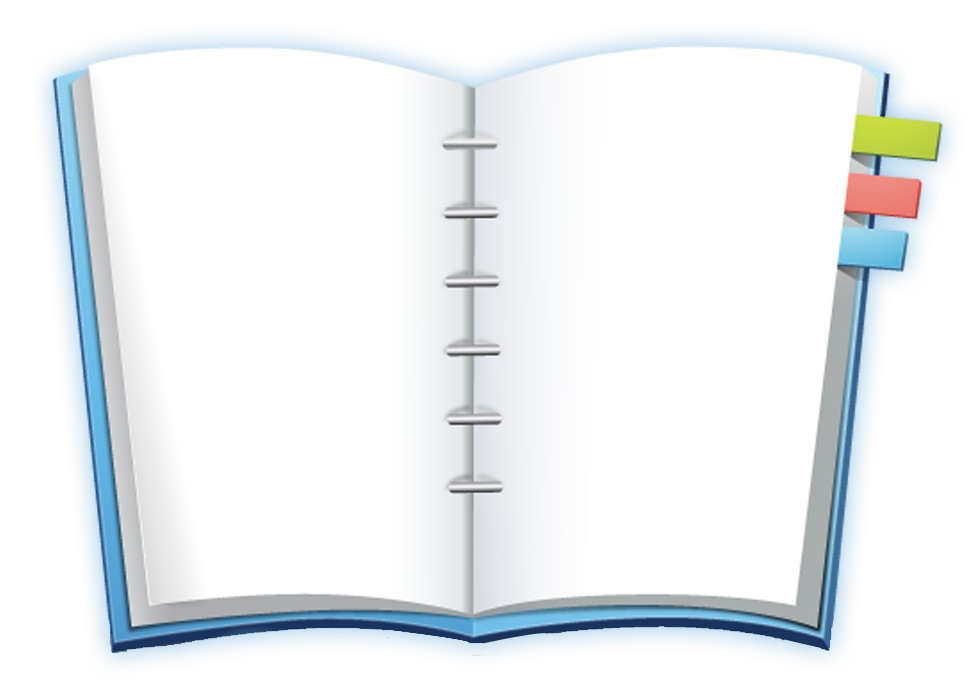 Sách giáo khoa:   trang 117
1.Tìm dấu và nêu được tác dụng của dấu hai chấm trong đoạn văn.Nắm được cách dùng dấu hai chấm.
2.Điền đúng dấu chấm, dấu hai chấm  vào chỗ thích hợp.
3. Nhận biết được bộ phận câu trả lời cho câu hỏi Bằng gì?
MỤC TIÊU
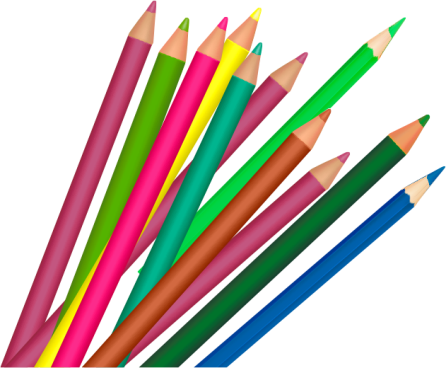 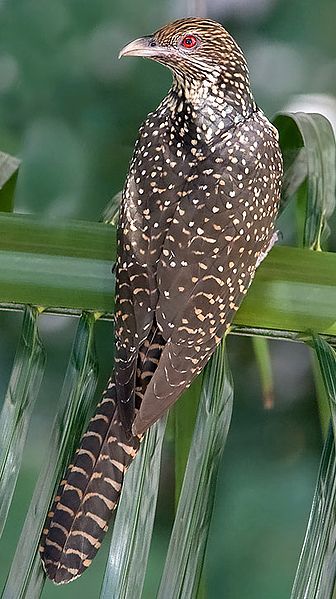 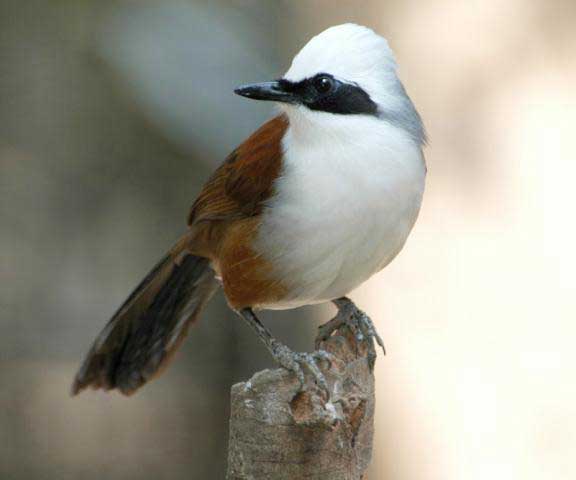 Chim Bồ Chao
Chim Tu Hú
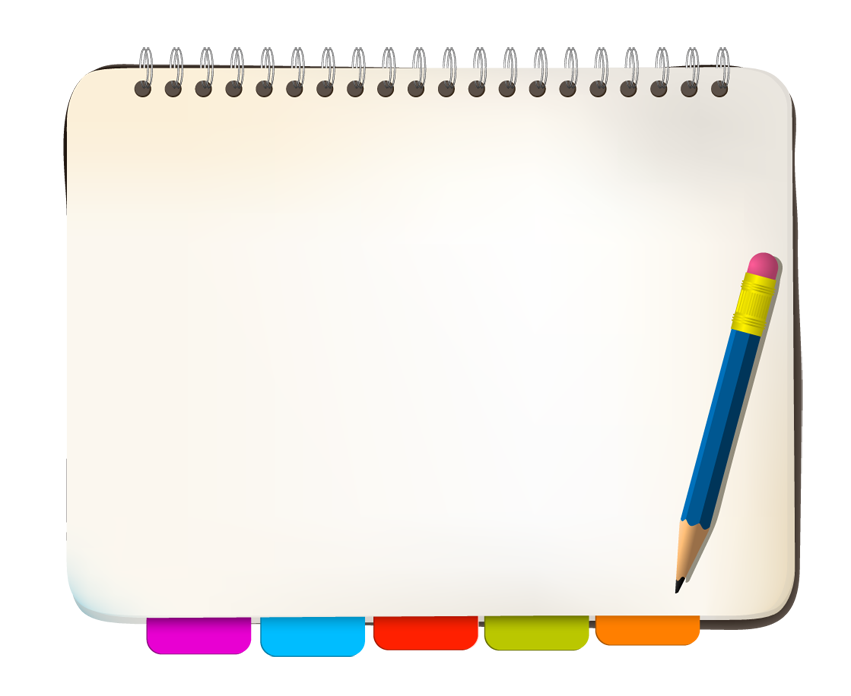 * Bài 1: Tìm dấu hai chấm trong đoạn văn sau. Cho biết mỗi dấu hai chấm được dùng làm gì?
Bồ Chao kể tiếp:                                                                                       - Đầu đuôi là thế này: Tôi và Tu Hú đang bay dọc một con sông lớn. Chợt Tu Hú gọi tôi: “ Kìa hai cái trụ chống trời !”						                         
                                                         Võ Quảng
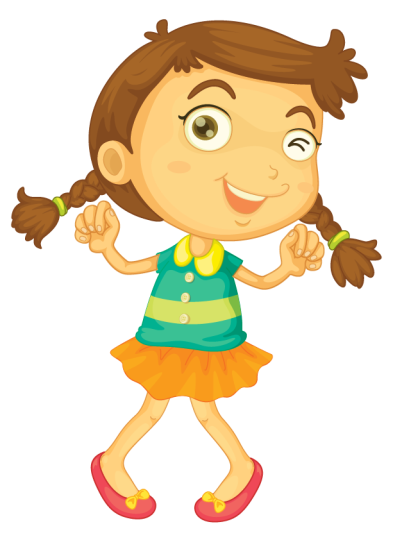 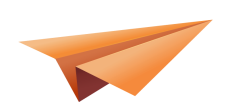 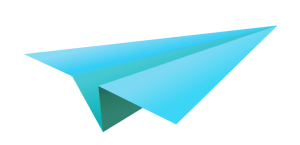 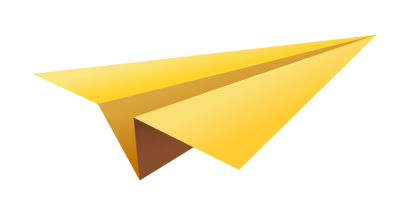 Luyện từ và câu
Đặt và trả lời câu hỏi Bằng gì? Dấu chấm, dấu hai chấm
* Bài 1: Tìm dấu hai chấm trong đoạn văn sau. Cho biết mỗi dấu hai chấm được dùng làm gì?
1
Bồ Chao kể tiếp :                                                                                       - Đầu đuôi là thế này : Tôi và Tu Hú đang bay dọc một con sông lớn. Chợt Tu Hú gọi tôi  :  “ Kìa hai cái trụ chống trời !”						                                                                           						         Võ Quảng
2
3
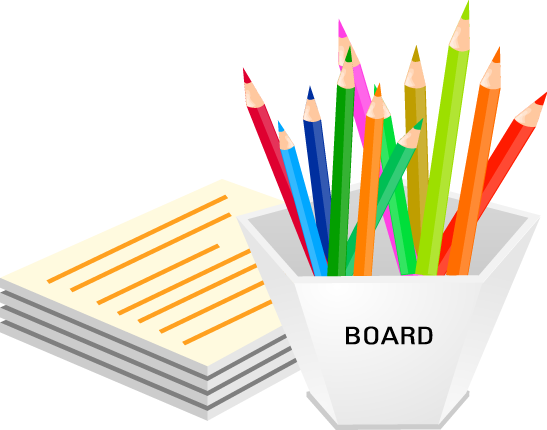 Luyện từ và câu
Đặt và trả lời câu hỏi Bằng gì? Dấu chấm, dấu hai chấm
* Bài 1: Tìm dấu hai chấm trong đoạn văn sau. Cho biết mỗi dấu hai chấm được dùng làm gì?
Dẫn lời nói nhân vật
1
Bồ Chao kể tiếp :                                                                                       - Đầu đuôi là thế này : Tôi và Tu Hú đang bay dọc một con sông lớn. Chợt Tu Hú gọi tôi  :  “ Kìa hai cái trụ chống trời !”						                                                                           						         Võ Quảng
Giải thích cho sự việc
2
3
Dẫn lời nói nhân vật
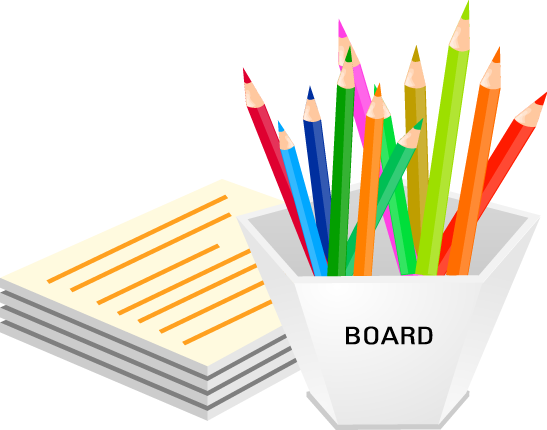 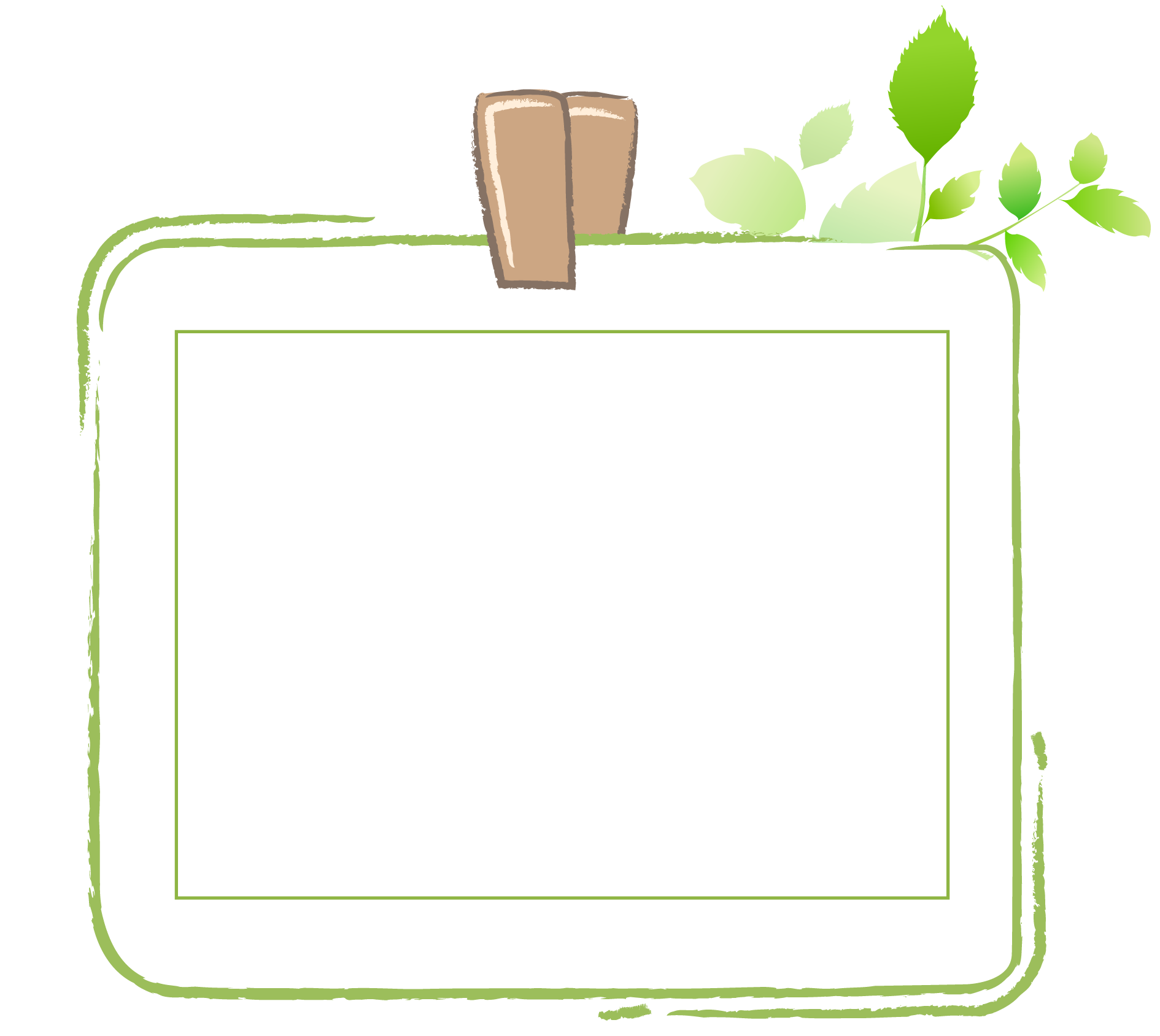 Dấu hai chấm dùng để làm gì?
Tác dụng của dấu hai chấm:
Báo hiệu bộ phận đứng sau là lời nói,lời kể,suy nghĩ của nhân vật.
Báo hiệu bộ phận đứng sau là từ ngữ giải thích một nội dung đã được nói tới trước đó. 
Báo hiệu sau đó là từ ngữ liệt kê các sự vật, hoạt động, tính chất,…
Bài 2: Trong mẩu chuyện sau có một số ô trống được đánh số thứ tự. Theo em ở ô nào cần điền dấu chấm, ô nào điền dấu hai chấm?
Khi đã trở thành nhà bác học lừng danh thế giới, Đác-uyn vẫn không ngừng học    Có lần thấy cha còn miệt mài đọc sách giữa đêm khuya, con của Đác-uyn hỏi     “Cha đã là nhà bác học rồi, còn phải ngày đêm nghiên cứu làm gì nữa cho mệt ?” Đác-uyn ôn tồn đáp      “Bác học không có nghĩa là ngừng học.”                                        
                                                              Theo Hà Vị
1
2
3
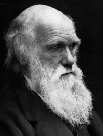 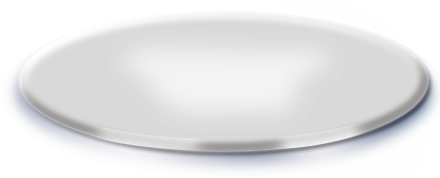 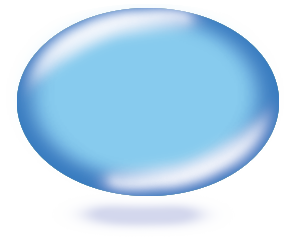 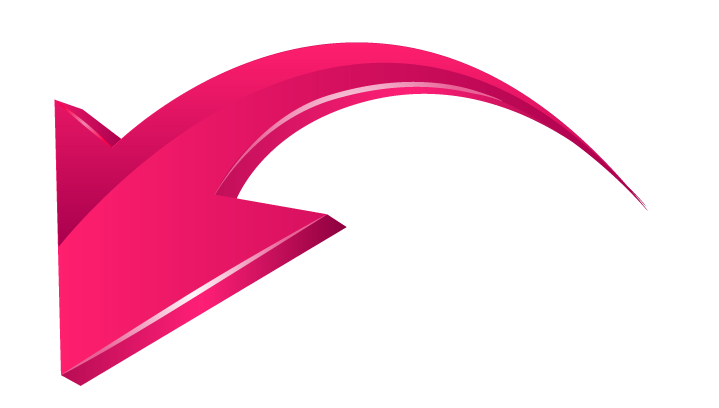 Em biết gì về Đác-uyn?
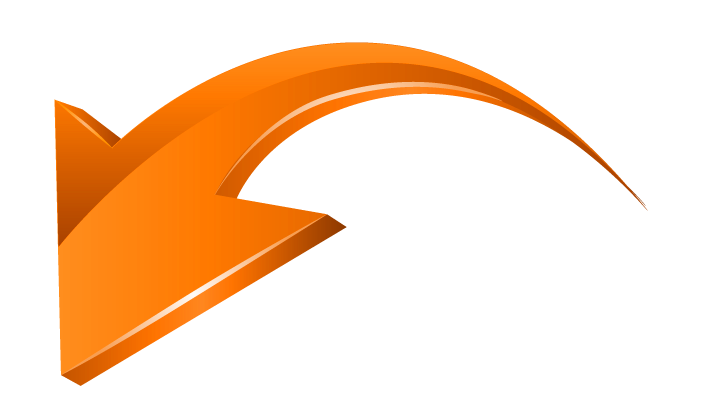 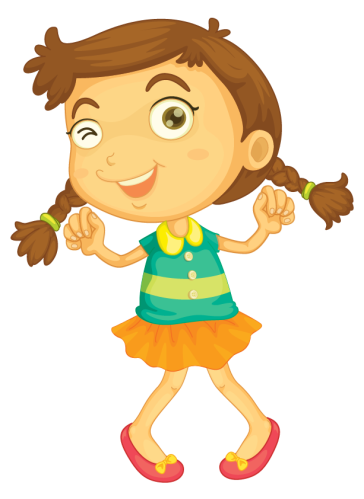 Đác-uyn (1809 - 1882)                            
Nhà bác học nổi tiếng người  Anh
Trong mẩu chuyện sau có một số ô trống được đánh số thứ tự. Theo em ở ô nào cần điền dấu chấm, ô nào điền dấu hai chấm ?
Bài 2:
Khi đã trở thành nhà bác học lừng danh thế giới, Đác-uyn vẫn không ngừng học   Có lần thấy cha còn miệt mài đọc sách giữa đêm khuya, con của Đác-uyn hỏi    “Cha đã là nhà bác học rồi, còn phải ngày đêm nghiên cứu làm gì nữa cho mệt ?” Đác-uyn ôn tồn đáp    “Bác học không có nghĩa là ngừng học.”                                                   Theo Hà Vị
1
.
2
:
3
:
* Dấu hai chấm trong đoạn văn trên được dùng làm gì ?
Dấu hai chấm trong đoạn văn trên dùng để dẫn lời nói của nhân vật.
Bài 3:
Tìm bộ phận câu trả lời cho câu hỏi Bằng gì?
a/ Nhà ở vùng này phần nhiều làm bằng gỗ xoan.
b/ Các nghệ nhân đã thêu nên những bức tranh tinh xảo bằng đôi bàn tay khéo léo của mình. 
c/ Trải qua hàng nghìn năm lịch sử, người Việt Nam ta đã xây dựng nên non sông gấm vóc bằng trí tuệ, mồ hôi và cả máu của mình.
a/ Nhà ở vùng này phần nhiều làm bằng gỗ xoan.
b/ Các nghệ nhân đã thêu nên những bức tranh tinh xảo bằng đôi bàn tay khéo léo của mình. 
c/ Trải qua hàng nghìn năm lịch sử, người Việt Nam ta đã xây dựng nên non sông gấm vóc bằng trí tuệ, mồ hôi và cả máu của mình.
Bộ phận câu trả lời cho câu hỏi “Bằng gì ?” thường bắt đầu bằng từ gì ?
Bộ phận câu trả lời cho câu hỏi “Bằng gì ?”         thường bắt đầu bằng từ “bằng”.
Có nhiều cách để xác định bộ phận câu trả lời cho câu hỏi “Bằng gì?”
   + Tự đặt câu hỏi rồi trả lời
   + Trong câu đó có từ “bằng” thì đằng sau nó sẽ là bộ phận câu trả lời cho câu hỏi “bằng gì ?”
   +Bộ phận câu trả lời cho câu hỏi “bằng gì” có thể đứng ở đầu câu hoặc cuối câu.
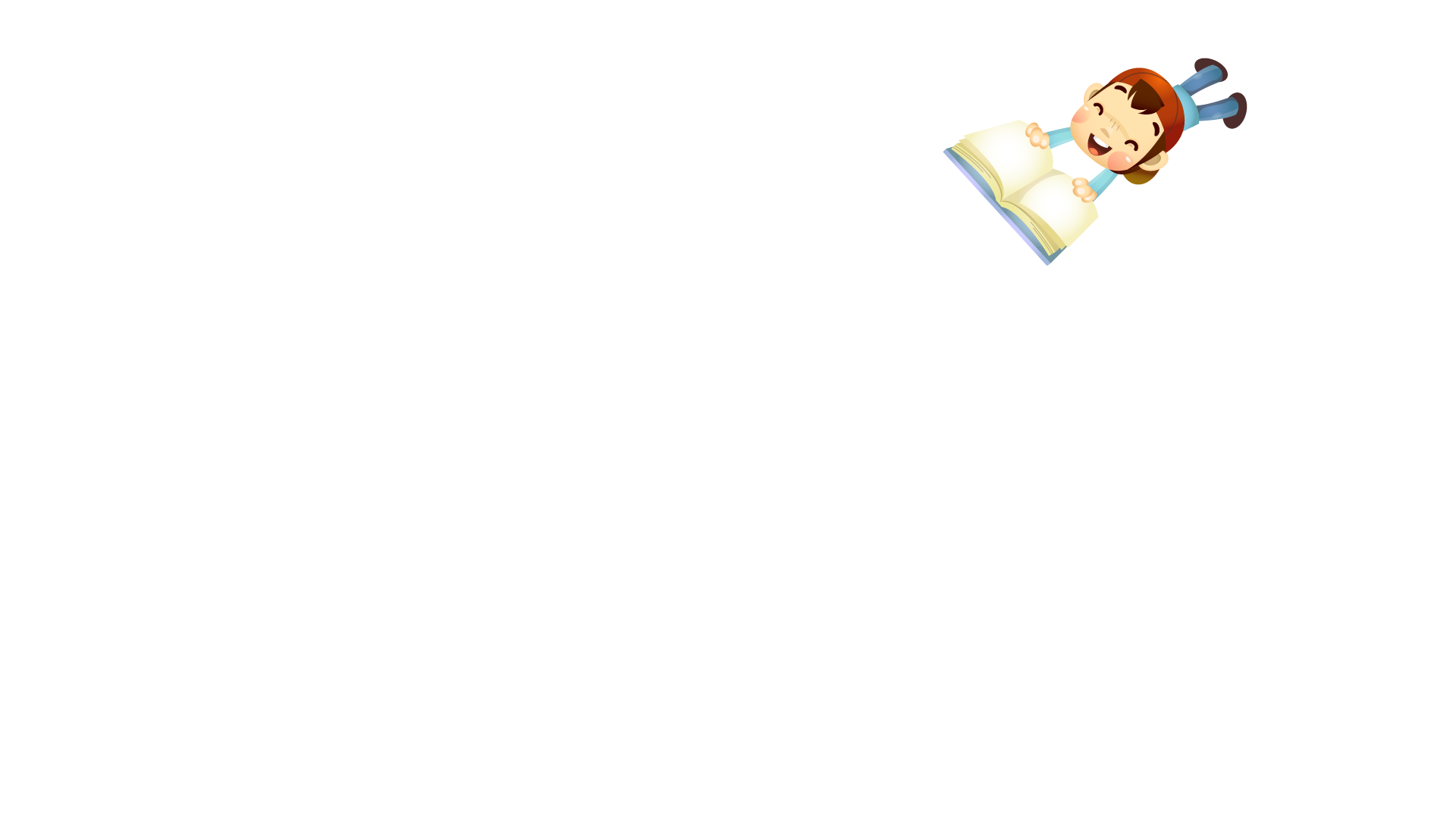 Ví dụ: Bằng kiến thức đã học, Nam giải được bài toán khó.
học
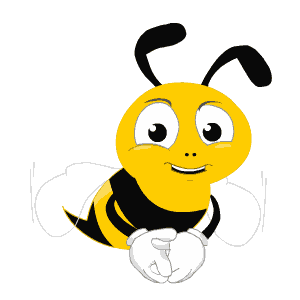 Ong
Tiếng
Việt
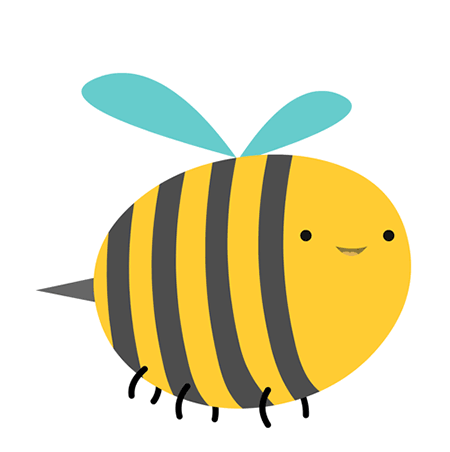 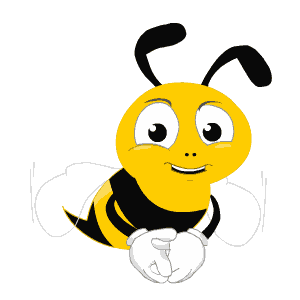 Dấu hai chấm dùng để làm gì?
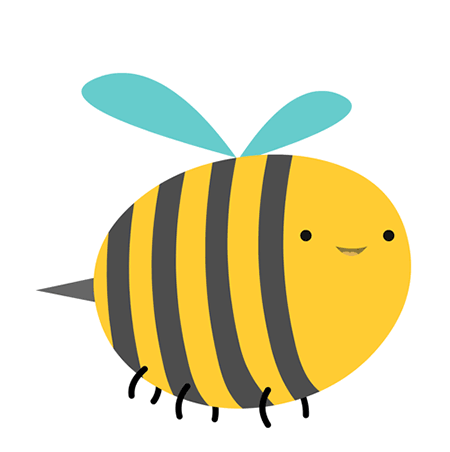 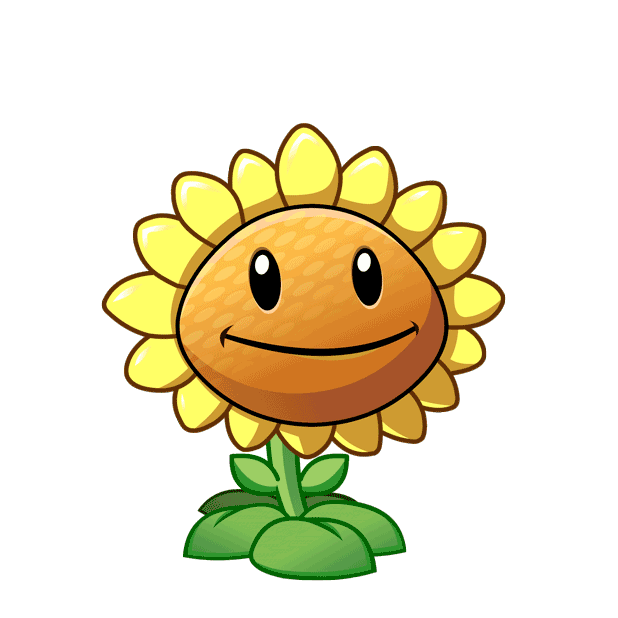 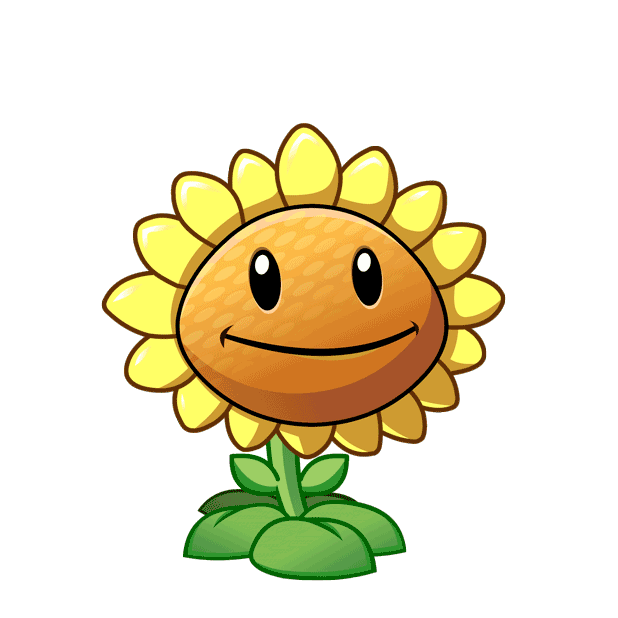 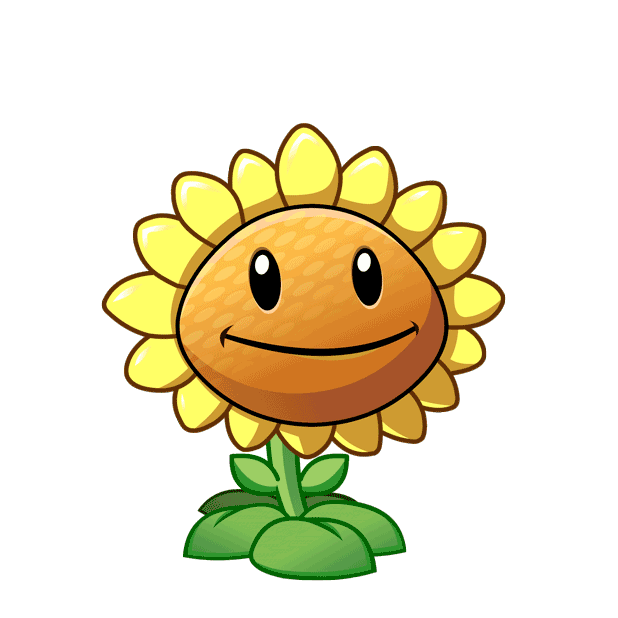 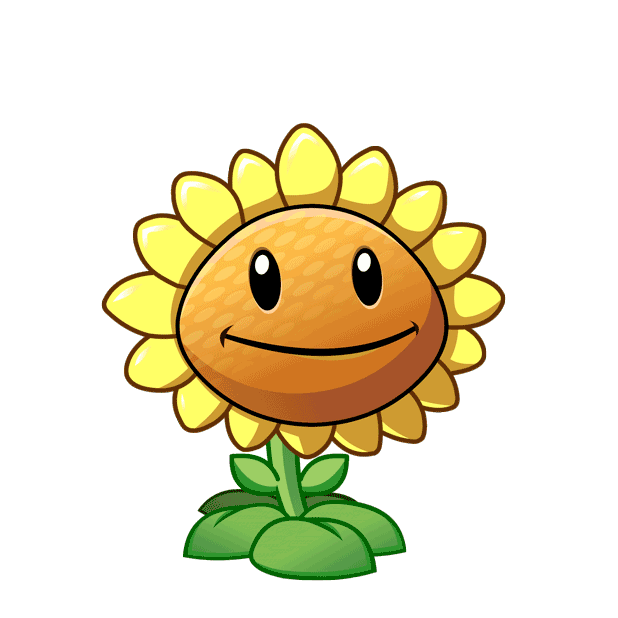 A. Dẫn lời nói của nhân vật
B. Dẫn lời kể của nhân vật
C. Giải thích sự việc đứng trước nó
D. cả ba đáp án đều đúng
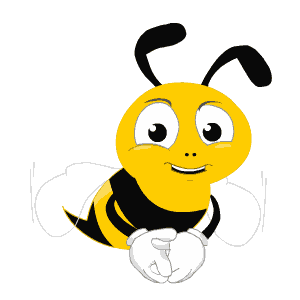 Bộ phận trả lời cho câu hỏi bằng gì thường bắt đầu bằng từ nào?
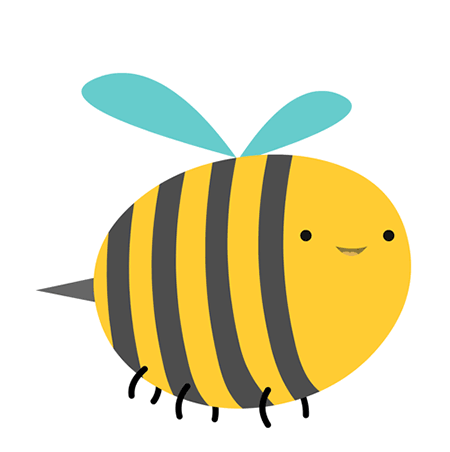 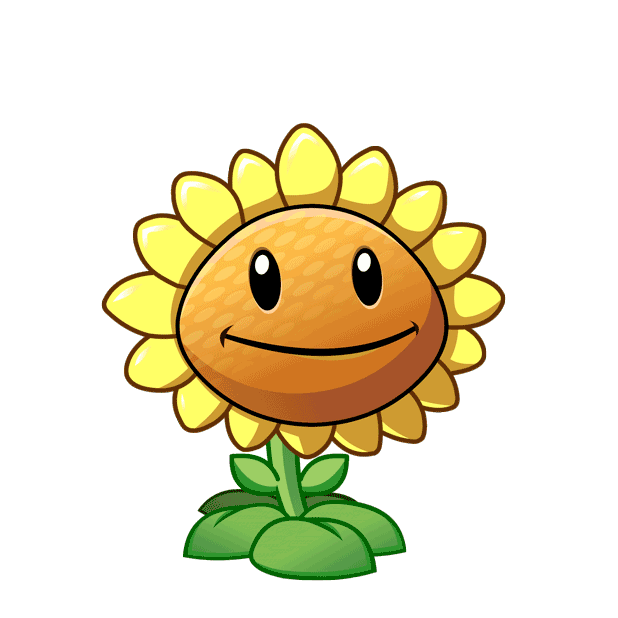 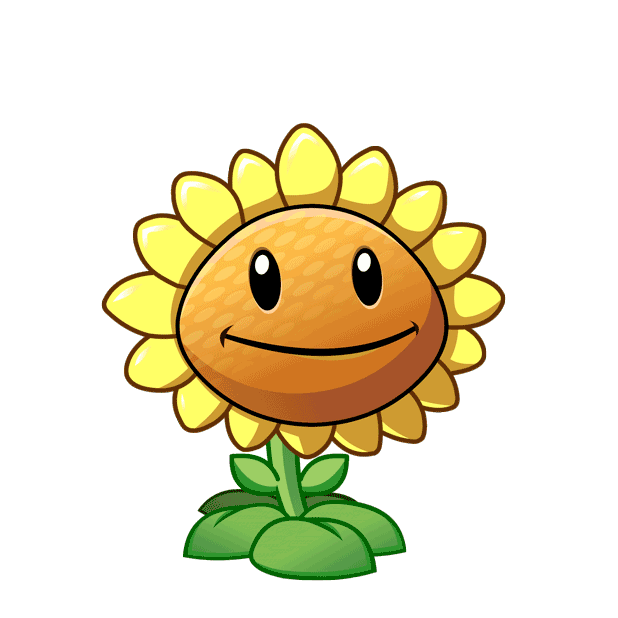 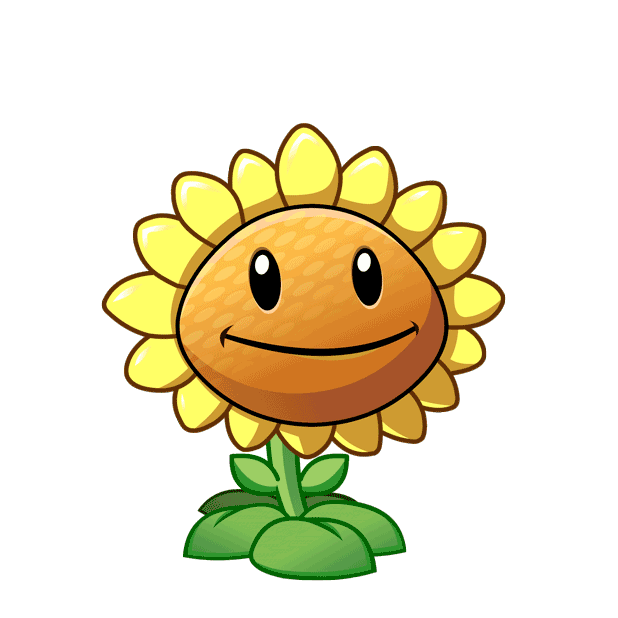 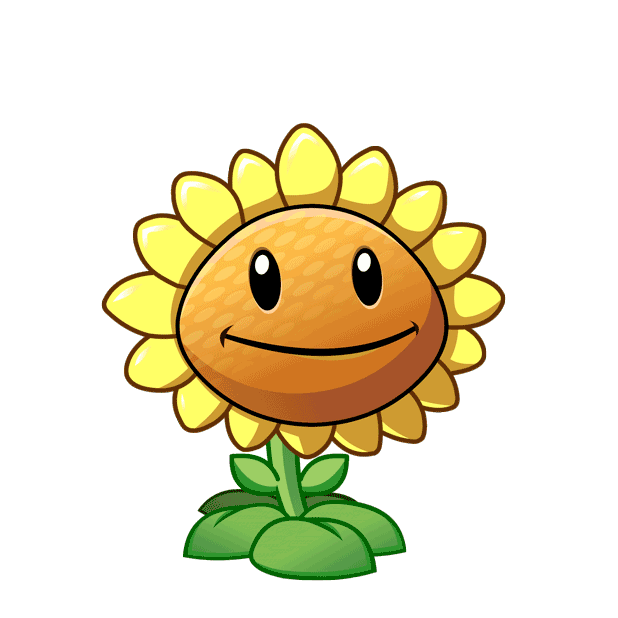 B. Nhờ đâu
C. Làm
D. Vì sao
A. Bằng
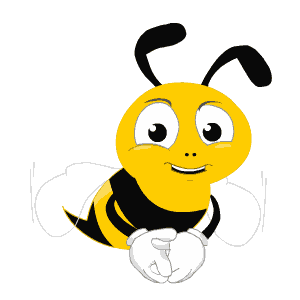 Bộ phận trả lời cho câu hỏi 
“ bằng gì ” có thể đứng ở đâu trong câu ?
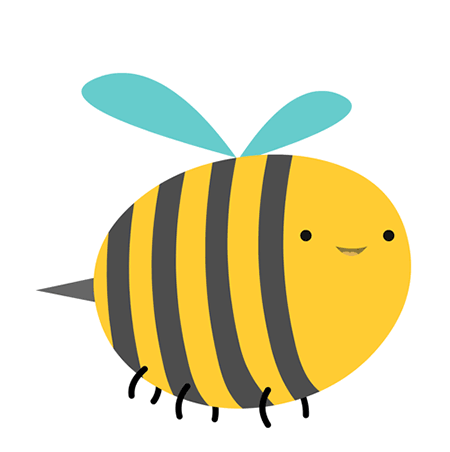 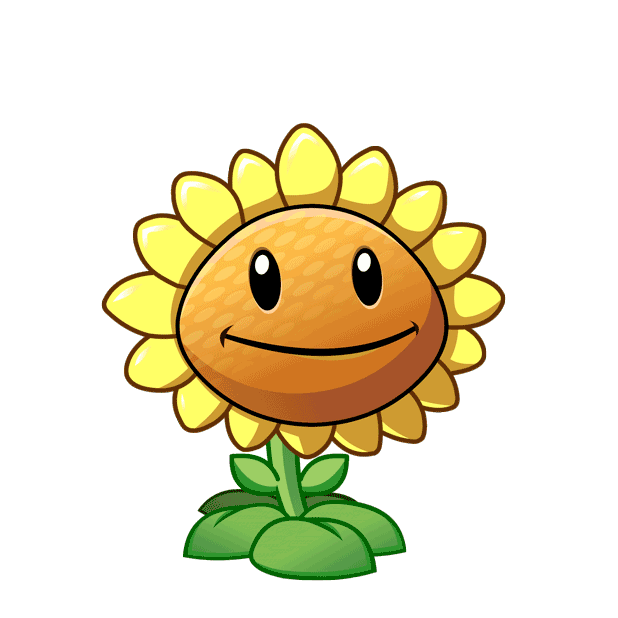 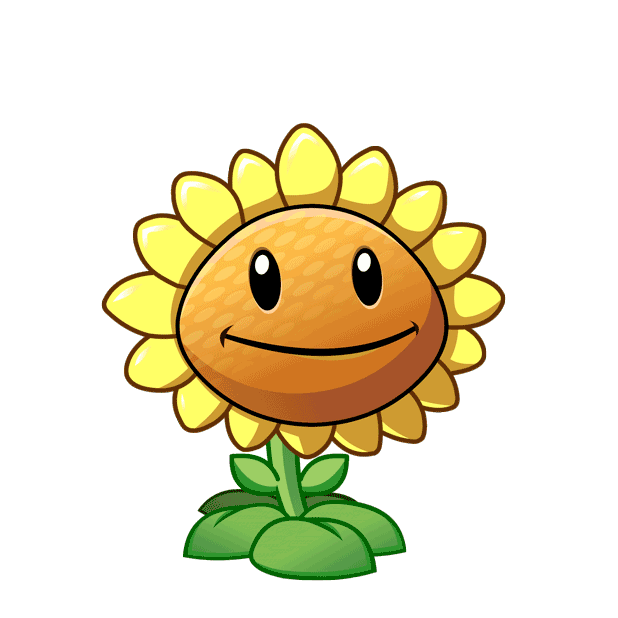 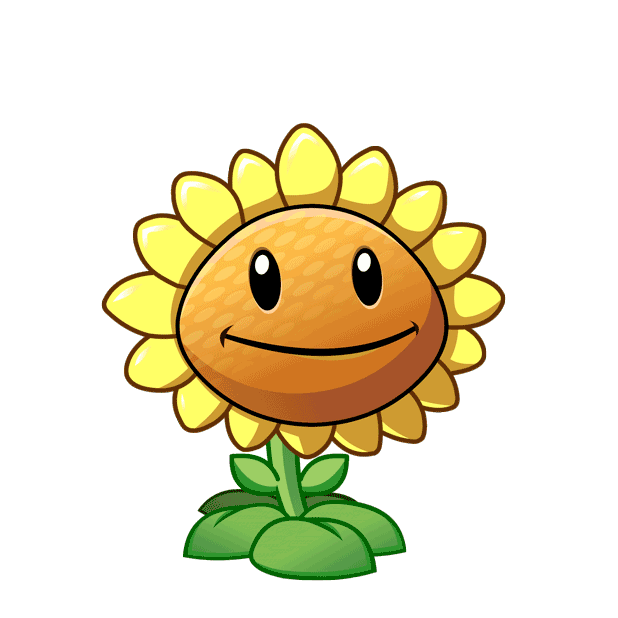 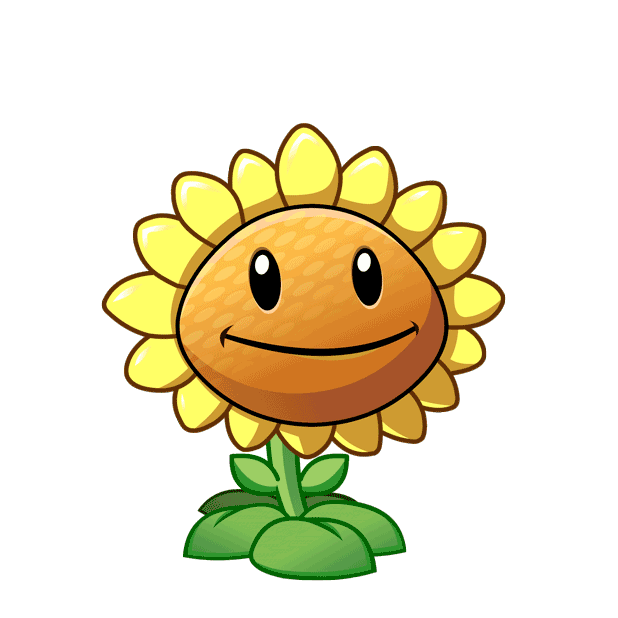 D.  Đáp án 
    A và C đúng
A. Đầu câu
C. Cuối câu
B. Giữa câu
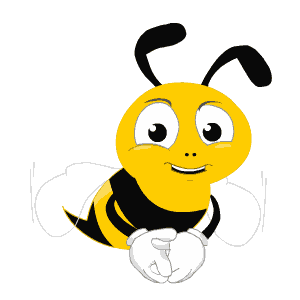 Mừng
Chúc
Các
Em
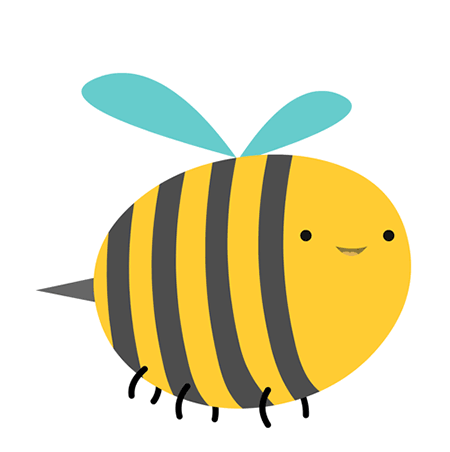 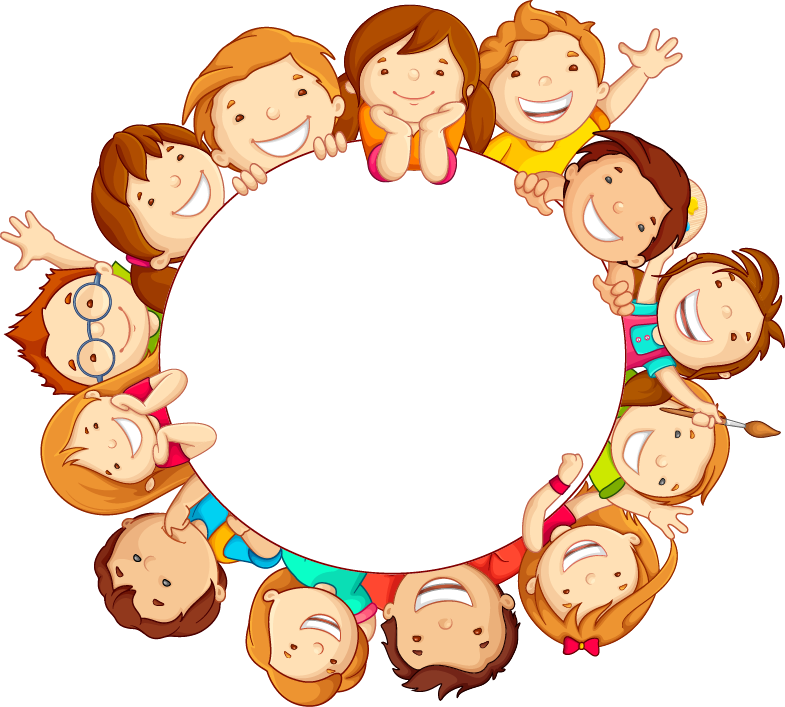 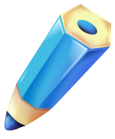 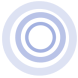 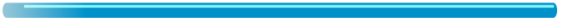 Ôn lại bài đã học
Dặn dò
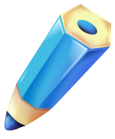 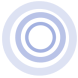 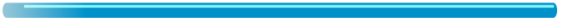 Tìm hiểu về cách nhân hóa
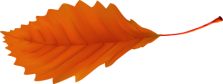 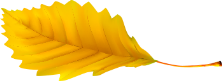 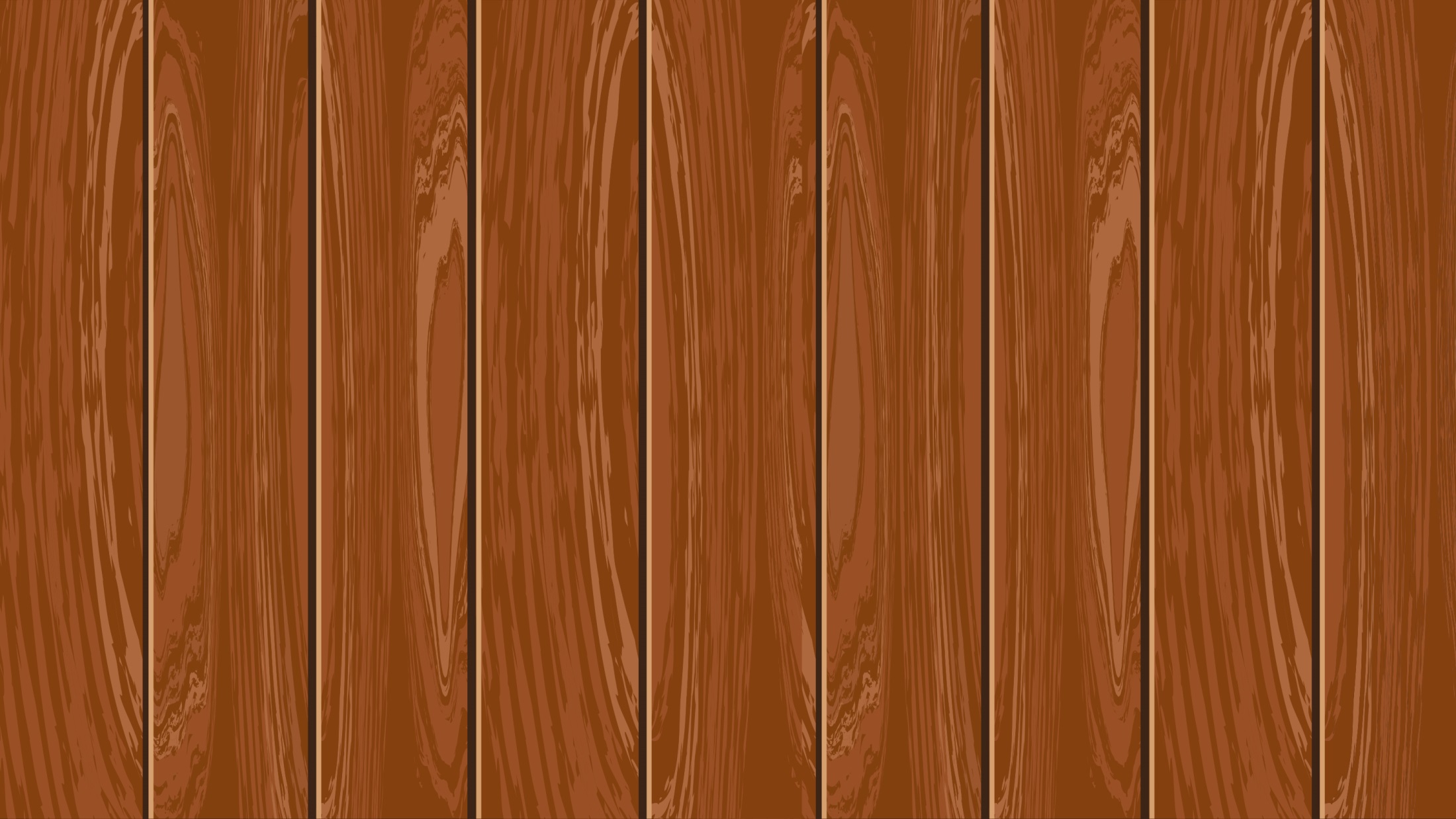 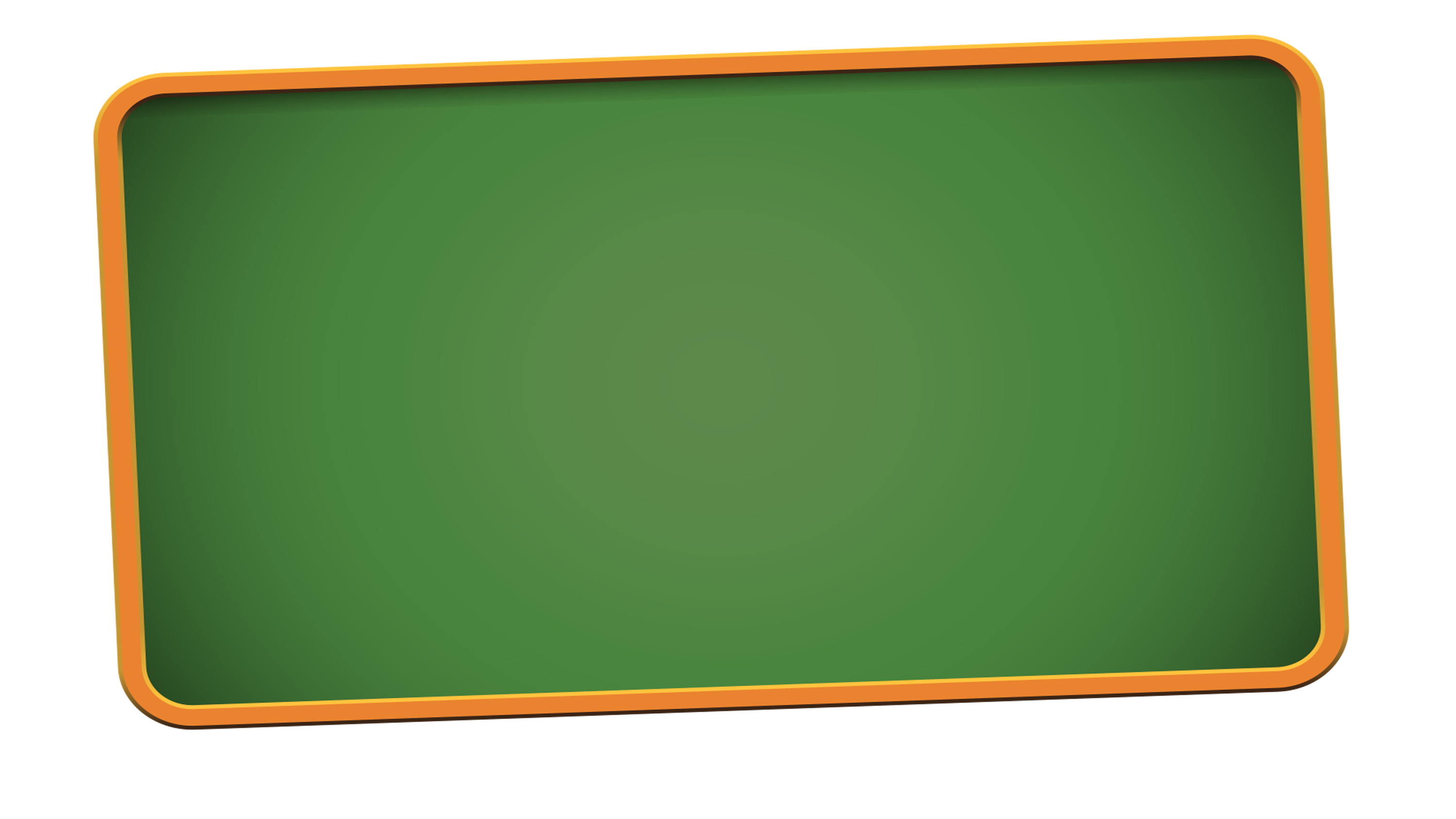 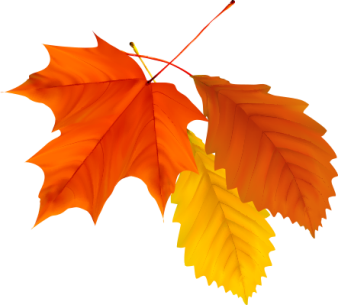 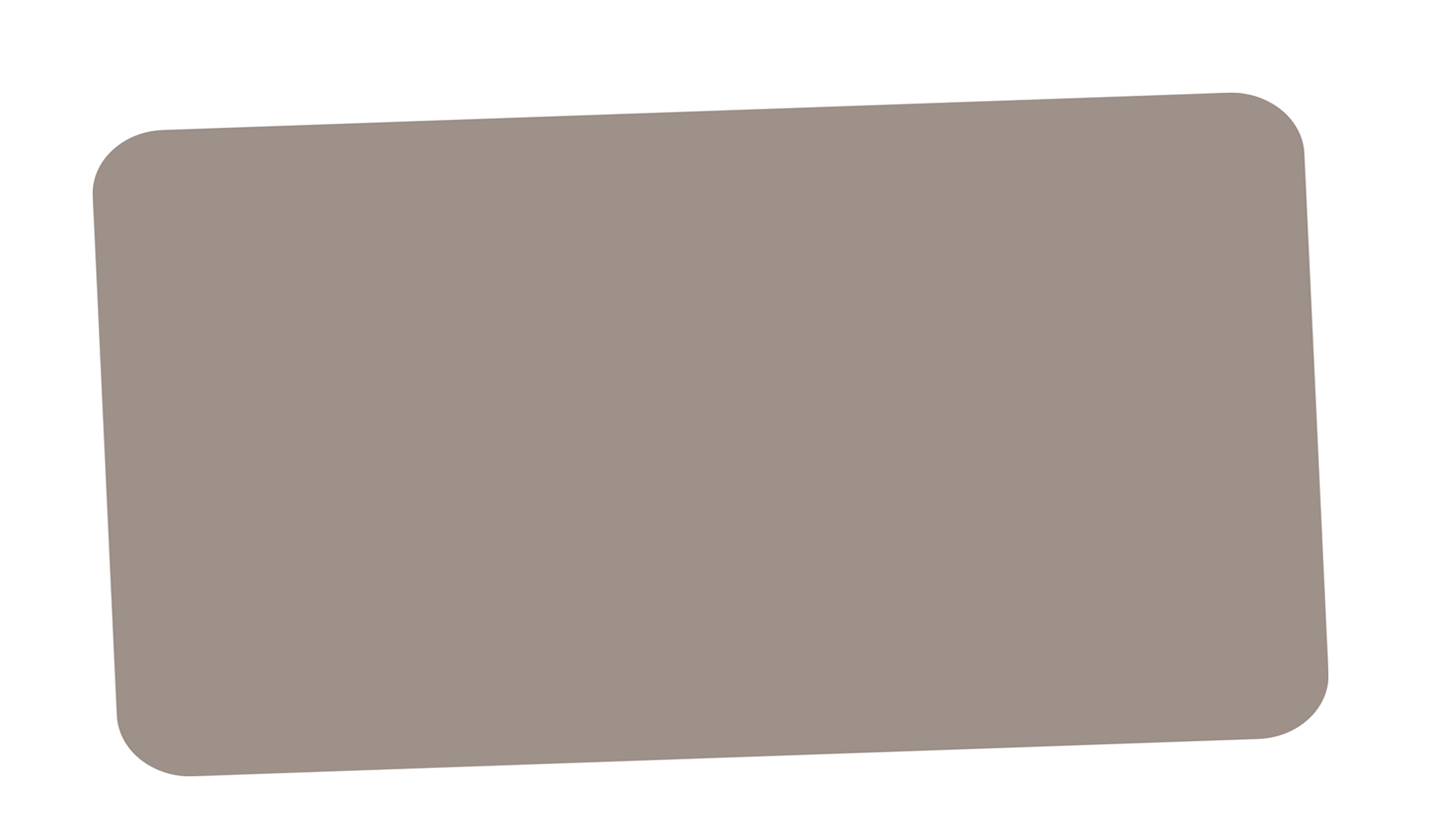 THANKS！
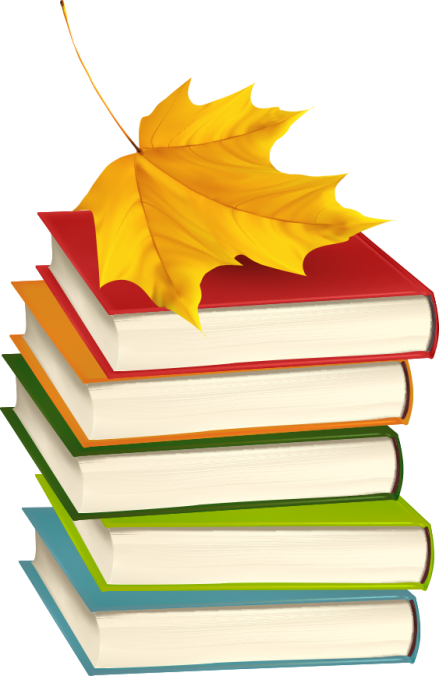 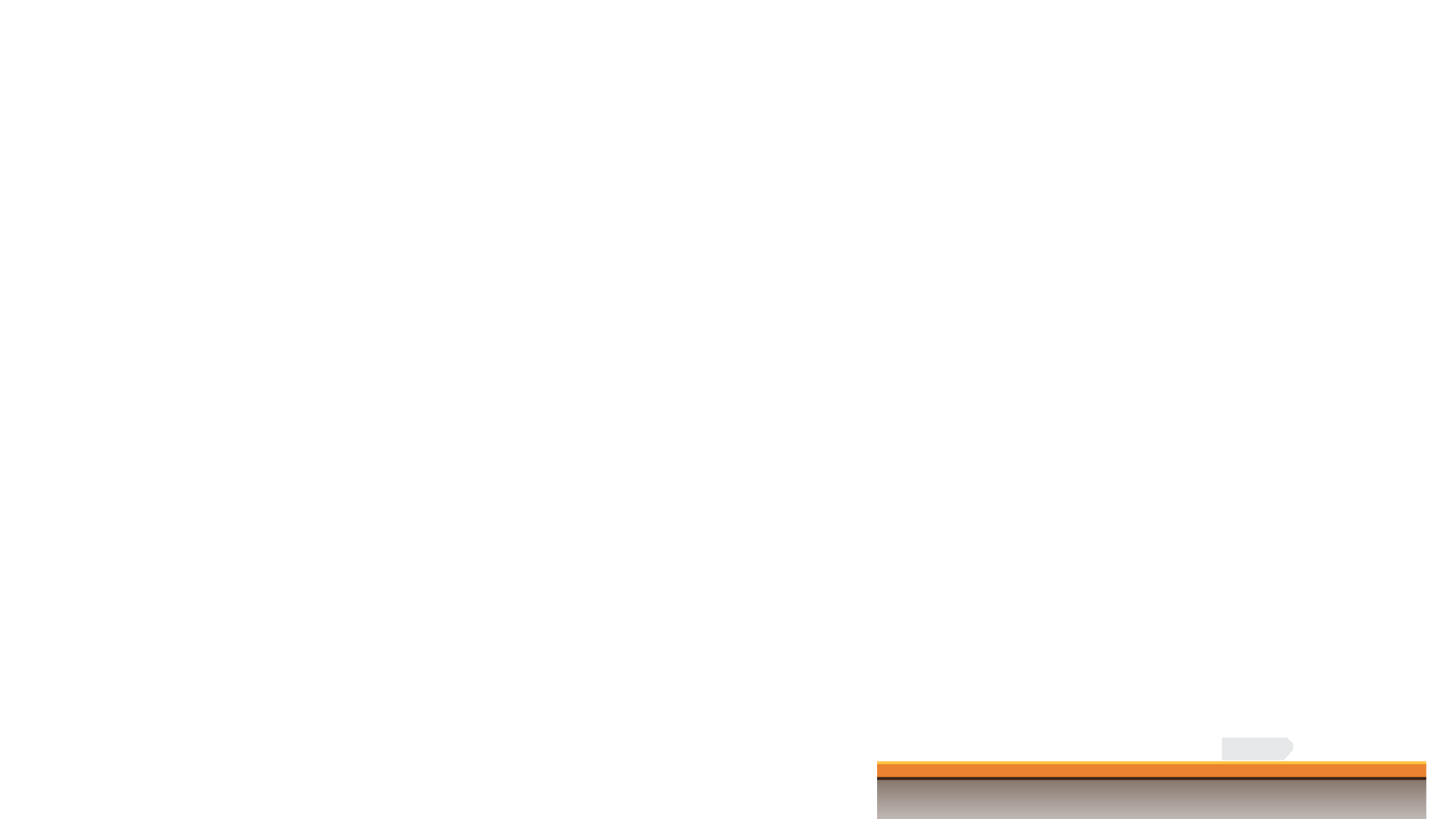 [Speaker Notes: 亮亮图文旗舰店https://liangliangtuwen.tmall.com]